Chap. 8. Préparer et mettre en place l’évaluation des salariés
3. Réaliser les entretiens d'évaluation
L’entretien s’appuie sur la fiche de poste du salarié, ses missions, les objectifs assignés et les performances réalisées, les améliorations constatées et l’entretien précédent. 
L’employeur doit définir les critères d’évaluation avant l’entretien et les faire connaître au salarié.
Chaque entretien doit être préparé en réalisant les tâches suivantes :
Chap. 8. Préparer et mettre en place l’évaluation des salariés
3. Réaliser les entretiens d'évaluation
L’entretien comporte généralement plusieurs phases
Chap. 8. Préparer et mettre en place l’évaluation des salariés
3. Réaliser les entretiens d'évaluation
Chap. 8. Préparer et mettre en place l’évaluation des salariés
3. Réaliser les entretiens d'évaluation
Chap. 8. Préparer et mettre en place l’évaluation des salariés
3. Réaliser les entretiens d'évaluation
Chap. 8. Préparer et mettre en place l’évaluation des salariés
3. Réaliser les entretiens d'évaluation
Chap. 8. Préparer et mettre en place l’évaluation des salariés
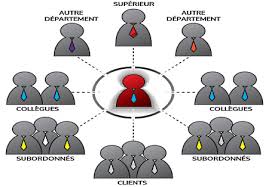 3. Réaliser les entretiens d'évaluation
L’évaluation à 360° ou matricielle
L'évaluation à 360° consiste à faire évaluer les comportements, aptitudes et compétences d'un collaborateur par son supérieur hiérarchique, ses collègues, ses subordonnés, ses clients internes ou externes, fournisseurs, partenaires... 
Elle peut être réalisée dans deux optiques différentes. 
Évaluer  le collaborateur : dans ce cas, l'entreprise la met en place dans une perspective de rémunération, de promotion ou de recrutement. 
A des fins d'auto-évaluation : généralement à la demande du salarié, les résultats de l'évaluation lui sont exclusivement communiqués. Le 360° s'inscrit alors dans une démarche de développement personnel, libre à lui de partager ou non ses résultats avec sa hiérarchie.